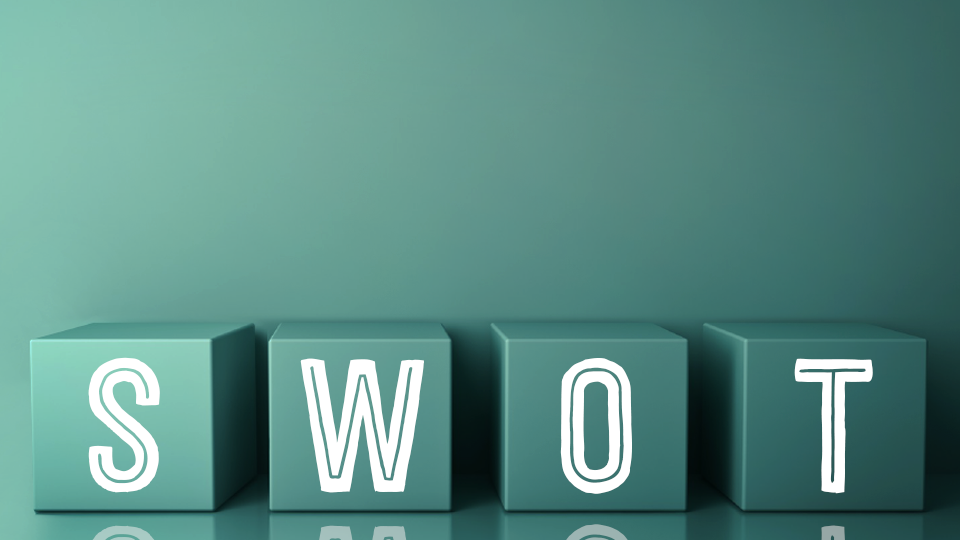 MODELO DE ANÁLISE SWOT DE MUDANÇA DE CARREIRA
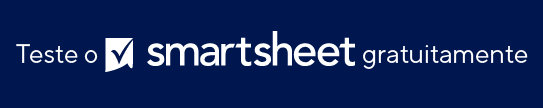 Pontos fortes
Pontos fracos
Oportunidades
Ameaças
Que ativos e habilidades você pode trazer para este campo? O que você acha atraente?
Liste quaisquer déficits de competência que você tenha neste campo.
Avalie o clima do mercado.  Liste quaisquer fatores externos que beneficiem este caminho de carreira.
Liste quaisquer perigos da entrada neste campo.
Ponto forte Um
Dois
Três
Quatro
Ponto fraco Um
Dois
Três
Oportunidade Um
Dois
Três
Ameaça Um
Dois